Principles of Computer Security
Instructor: Haibin Zhang
hbzhang@umbc.edu
Course Info
Time: TuTh 11:30am - 12:45pm 
Place: Janet & Walter Sondheim 114
Instructor: Dr. Haibin Zhang
Instructor office: ITE 357
Email: hbzhang at umbc dot edu
Office Hours: Tuesday 2pm-4pm (Works for everyone?) 
TA: Shantanu Hirlekar       hs11 at umbc dot edu
Self-Introduction
Name
Research interests/Labs/Advisor, etc
Hobbies

Optional: What do you expect from this course? Or: What security topics do you like most?
Evaluation
See website

I expect that some research projects could lead to interesting paper submissions
Ethics/“Warning”
Do NOT undertake any attacks learned in the course. The existence of a security vulnerability is not an excuse. Please obey UMBC policy and state/federal law.
Topics
Introduction to computer security
   Security policies: confidentiality, integrity, availability, accountability, etc. 
   Modern cryptography
   Cryptographic engineering
   Systems and distributed systems basics
   Cloud computing and cloud security
   Software defined networking and its security
   Hardware security
Topics, Cont.
Network security
   Intrusion detection 
   Privacy and anonymity
   Blockchains (permissioned and permissionless) security
   Ethics in computer security
Overview of Topics
So that you have a big picture about this course
The topics subject to change
Case studies
Approach
Goals = Security policies
Trust/Adversary: All about assumptions
Mechanisms


Formal security approach that everyone should take
For each subfield, they are slightly different
Modern Crypto
Popular; hard, if not impossible, to ignore as a security method
Building on topic of computational complexity and probability
Reduction based modern crypto

Can crypto do everything? “We only need cryptographers!”
Modern Crypto
Symmetric cryptography
Asymmetric cryptography
Advanced topics

Learning to prove things in cryptography
Homework on proofs
Cryptographic Engineering
Building a system using crypto
Rather different from crypto

Lab on crypto engineering
Systems Security
A huge topic
System Basics
Modern computer architecture
We need to work on real systems so that it is more secure
Even if you design your own systems, it is still good to learn modern systems

Functionalities and reliability should come first

I would not possibly cover all. 
The best approach is through case studies.
Cloud Computing and Cloud Security
AWS
EC2

OpenStack
Intrusion-Tolerant SDN and Neutron
Centralized controller
Simple, powerful, programmable, flexible …
A single of failure
Hardware Security
PUF: physical unclonable function
Intel SGX (Your computer has one)
Oblivious RAM
Network Security
IPSec,PGP, SSH, SSL
Tor
Intrusion Detection
Anomaly based 
Signature based 
Specification based

Bro
Proactive Security
Nodes (secret shares)
Trusted Hardware/OS
Permissionless Blochains
Bitcoin, Ethereum, ZeroCash
Permissioned Blockchains
Gaining popularity
One Blockchain Project Using PBFT
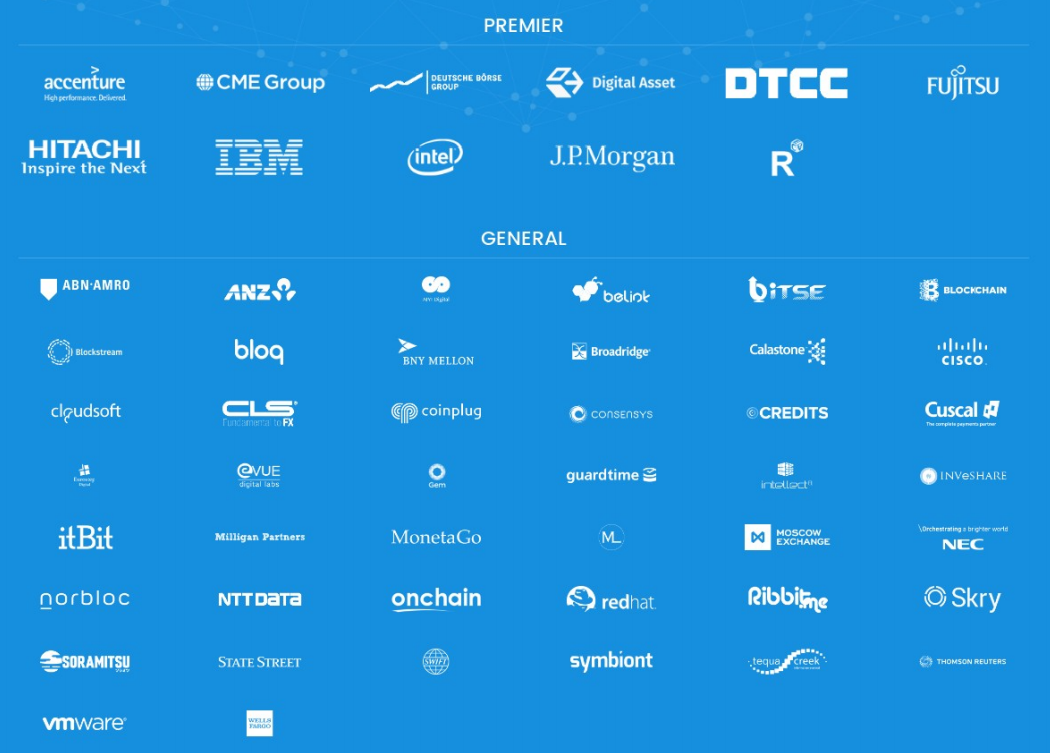 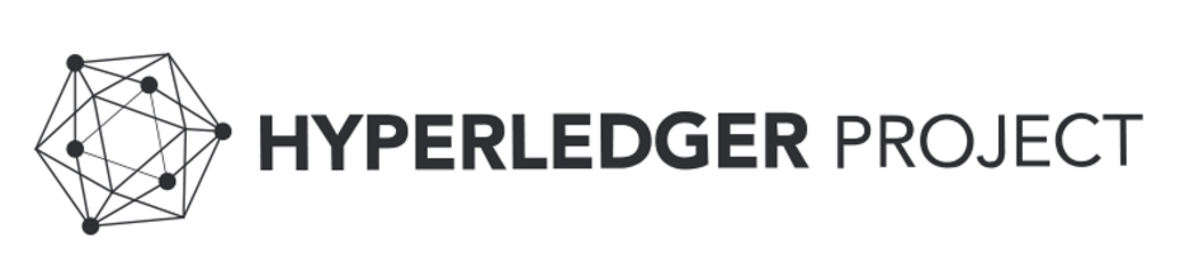 Cyber Physical Systems Security
Faulty/malicious
Sensors/data providers
Correct
A
C
aggregator
client
Storage and Storage Security
Replication-based
Erasure coding based
Secure deduplication
Linearizability
…
A System that Has All Desirable Features?
Confidentiality
Integrity
Availability
How does Evaluation Look Like?
Throughput
LAN
WAN
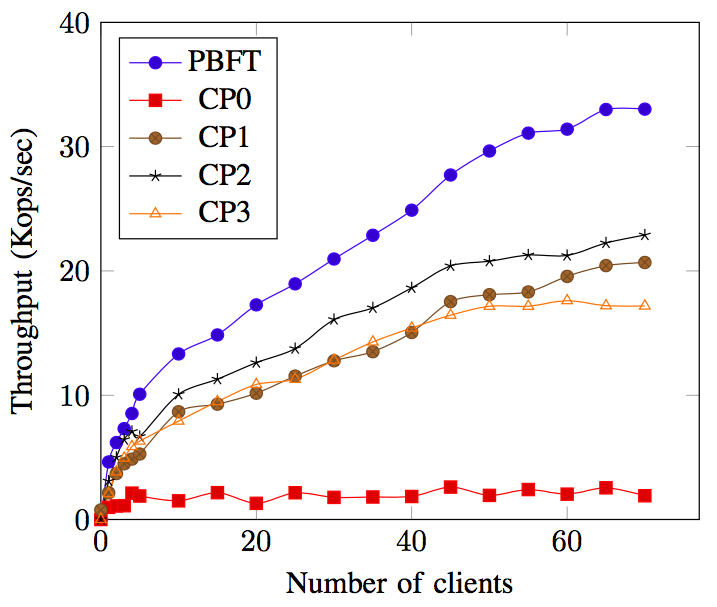 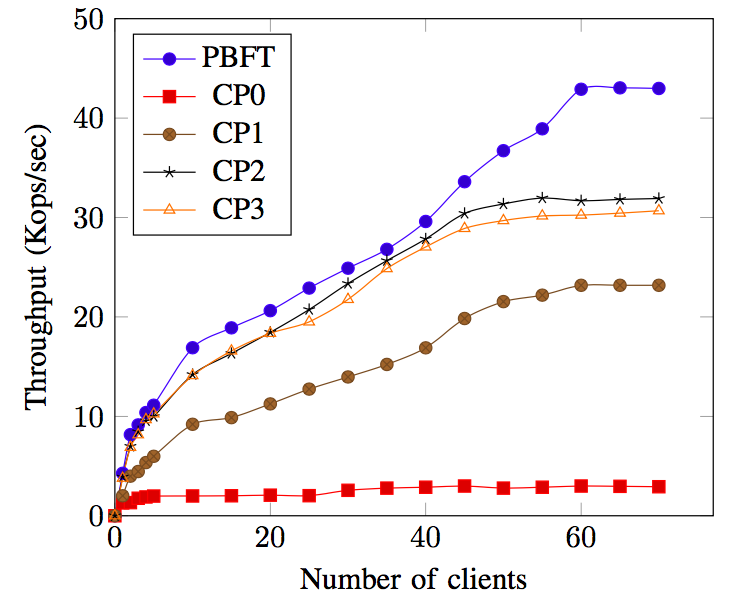 Evaluation
Scalability (in LAN)
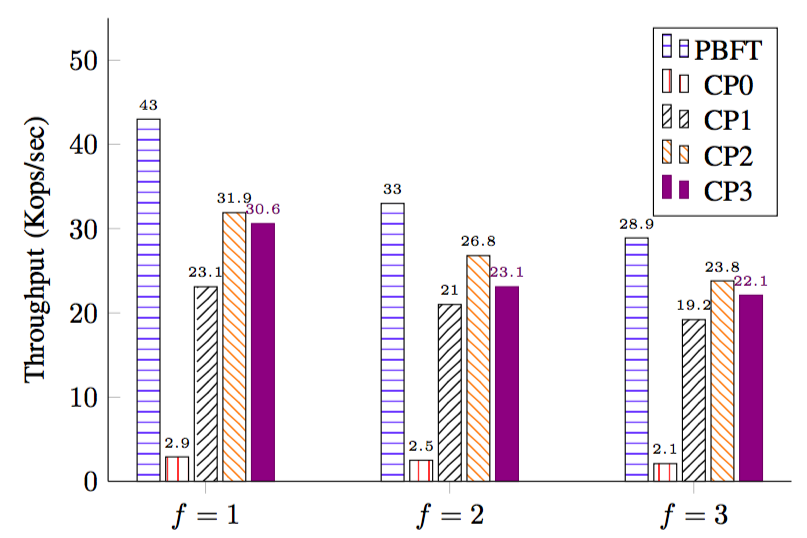 Take-Home Advice
Make good use of my office hours
Class discussion is important
Do not expect us to debug for your systems 
(Doing it yourself is part of system studies.)
Adjust your research project idea

Plan early and do the project
Thank you!